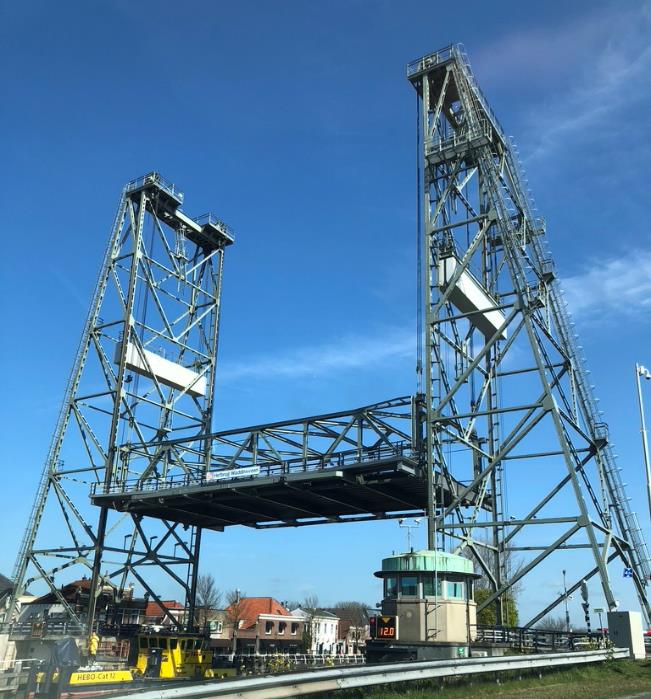 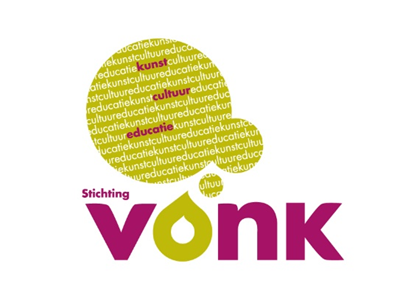 De hefbrug
Bruggen en staalconstructies
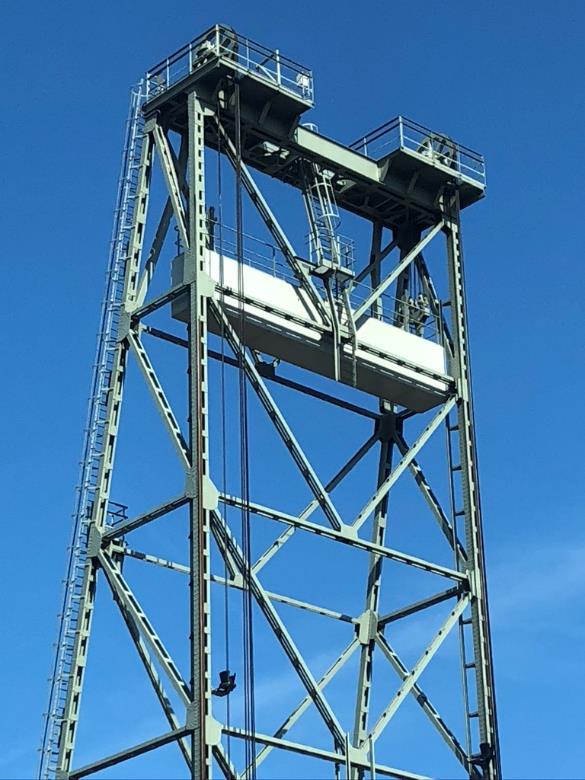 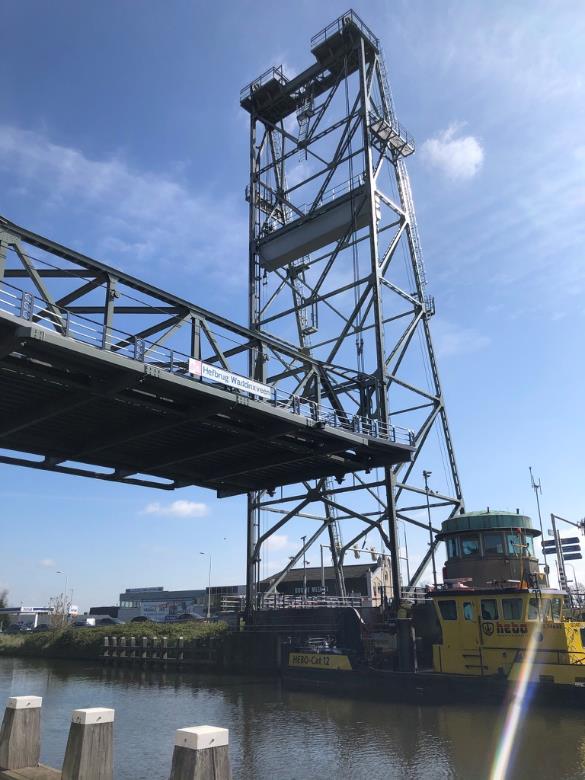 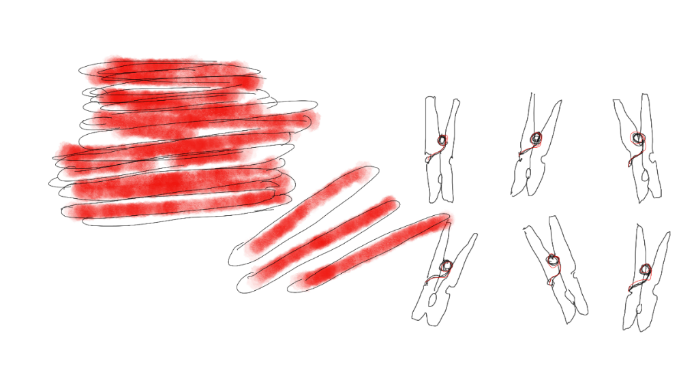 Nog méér hefbruggen?
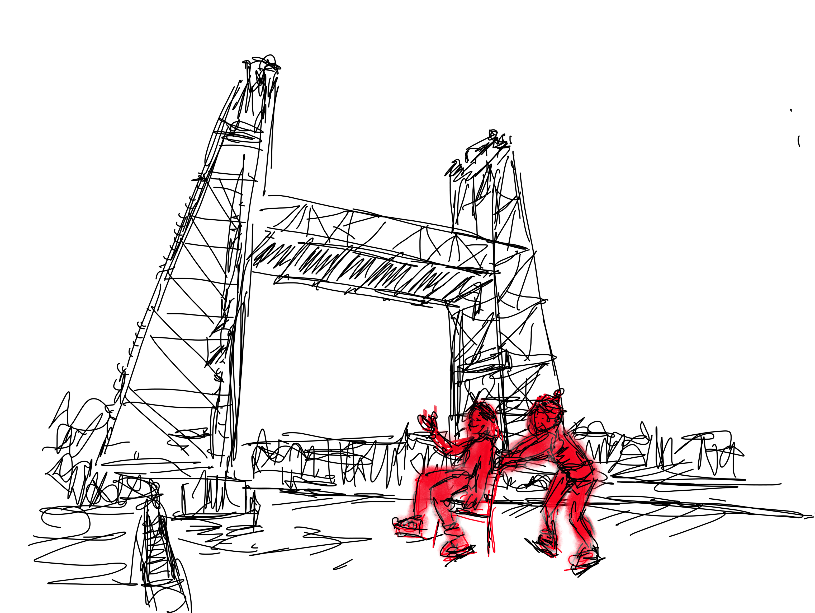 Bekijk het filmpje tot 0.24: 
https://www.youtube.com/watch?v=tmtCfLQhIuA
Leonardo’s brug
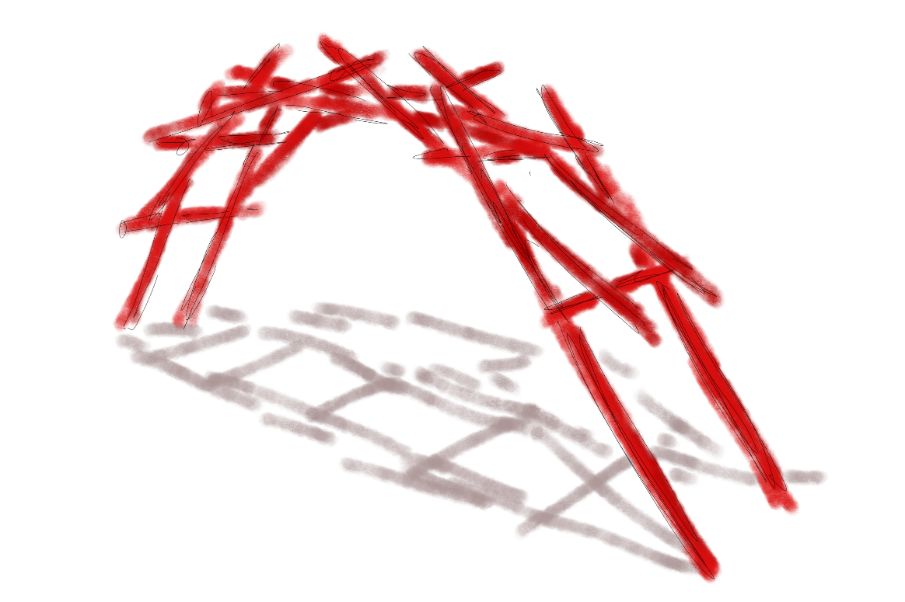 https://www.youtube.com/watch?v=pcRbresKYQU
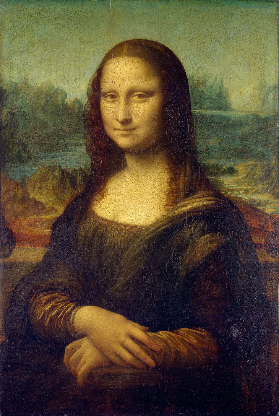 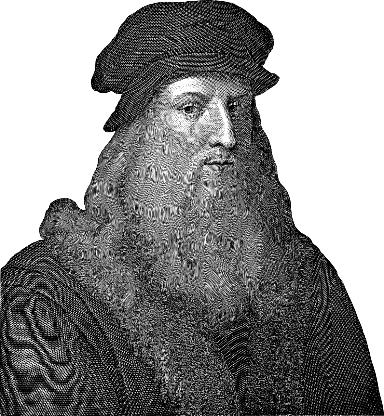 https://youtu.be/vuVBlg9-FOo
Zijn beroemdste schilderij:
De Mona Lisa
Leonardo da Vinci
Schuitje varen, theetje drinken…
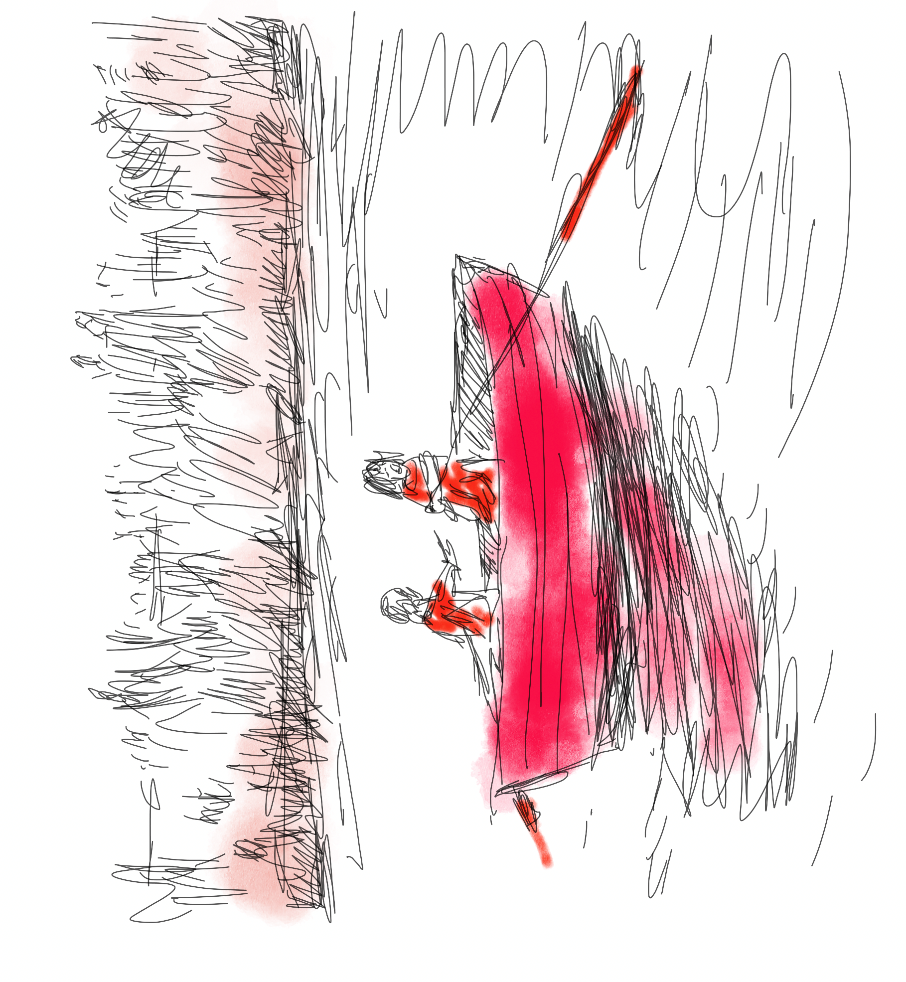 Filmpje 1:
https://www.youtube.com/watch?v=hvp7uvP_QXY
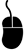 …varen we naar de overtoom ….
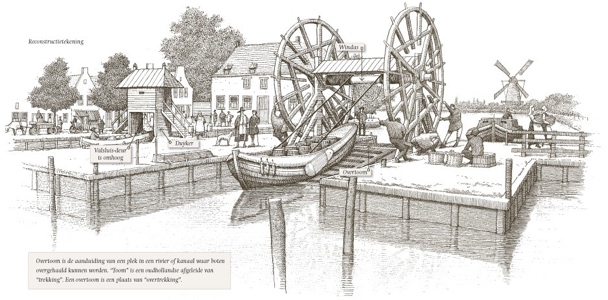 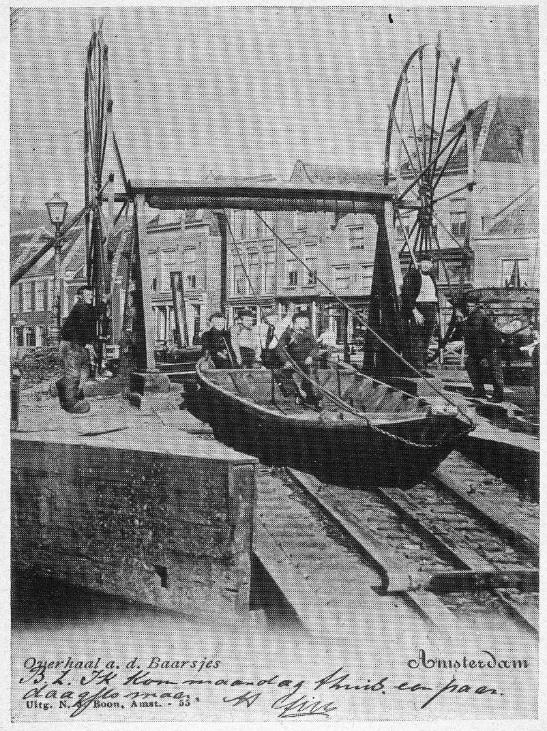 Filmpje 2:
https://zelfbedieningsovertoom.nl/nl/veelgestelde-vragen/
https://kaart.cc/
Katrol: ka-trol of kat-rol?
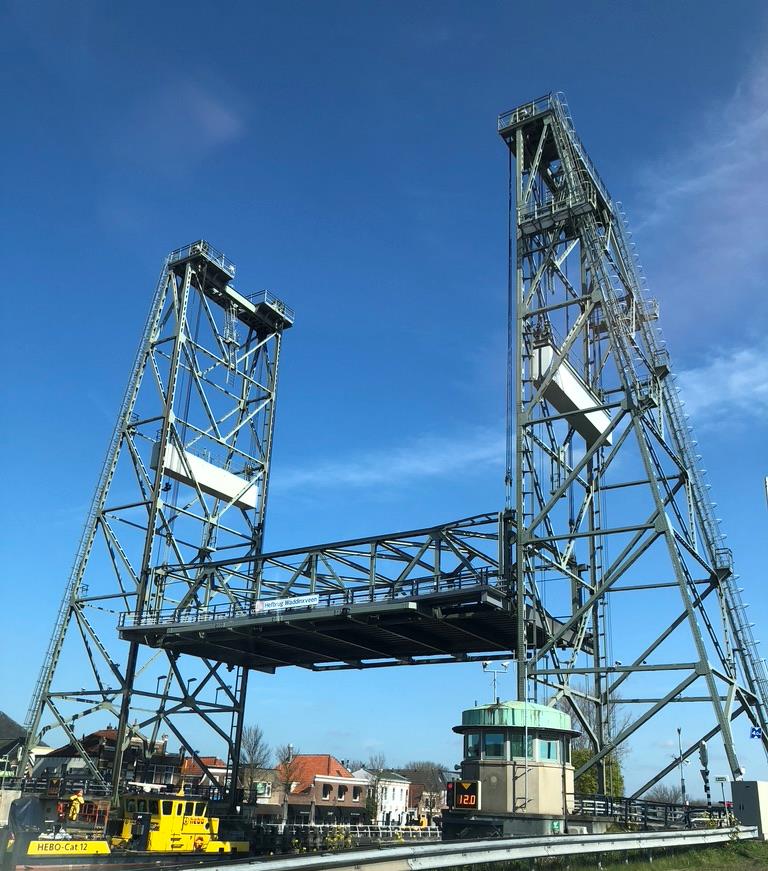 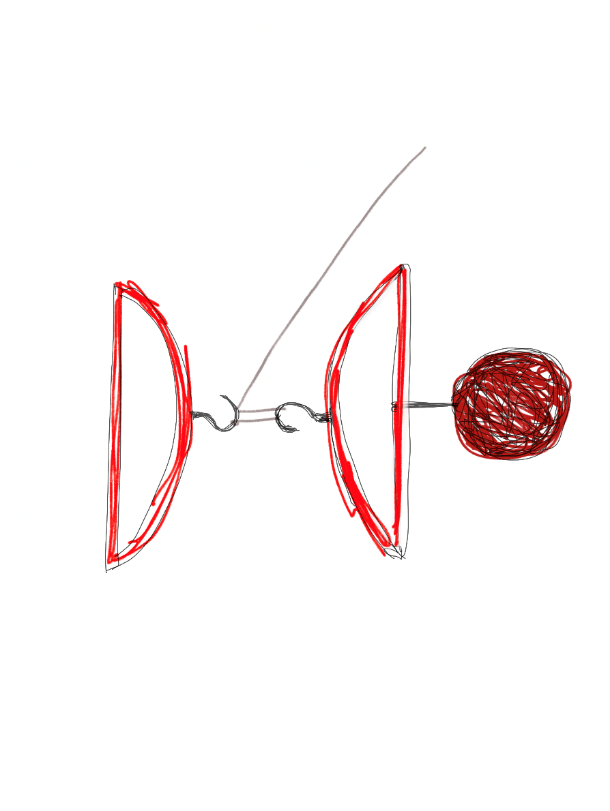 contragewicht
brugdek of val
Soorten bruggen
Draaibrug in 1900/1910
Klapbrug in 1812
Bruggen over de Gouwe bij Waddinxveen
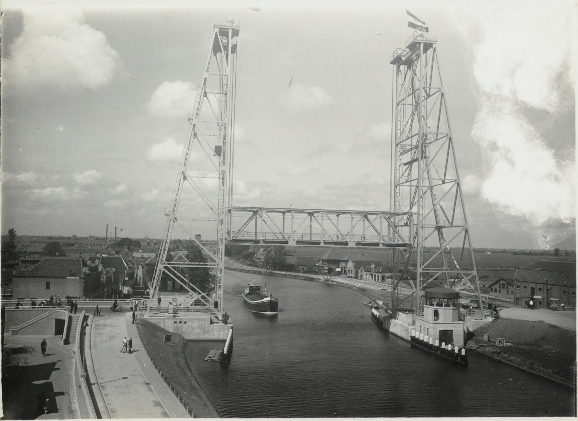 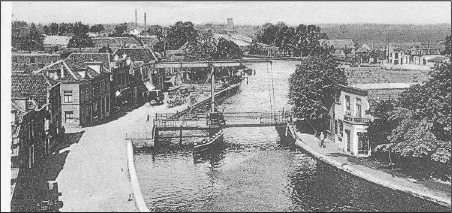 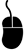 Hefbrug in 1936
Klapbrug in 1930
En hoe bewegen ze?
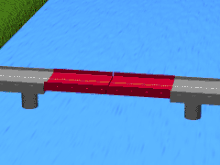 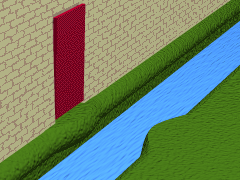 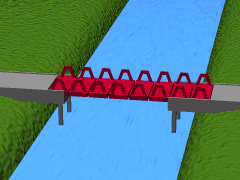 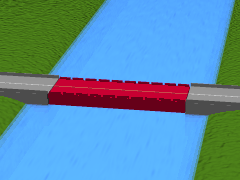 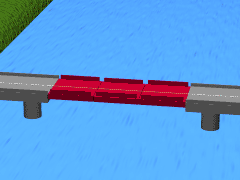 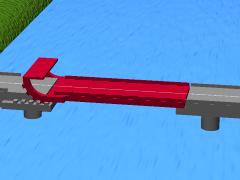 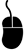 Boog…. Hang…. Tui….
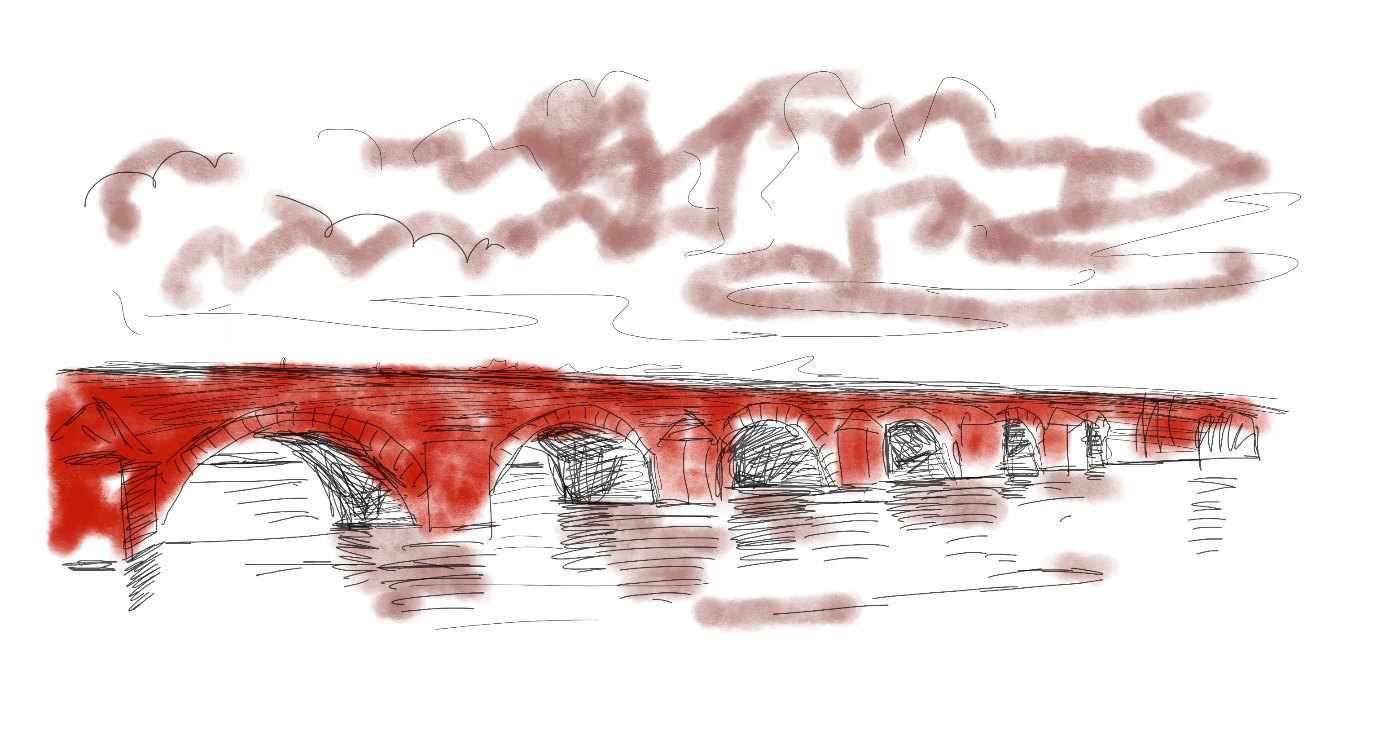 https://schooltv.nl/video/de-constructie-van-bruggen-liggerbruggen-boogbruggen-en-tuibruggen/
Een brug te ver….
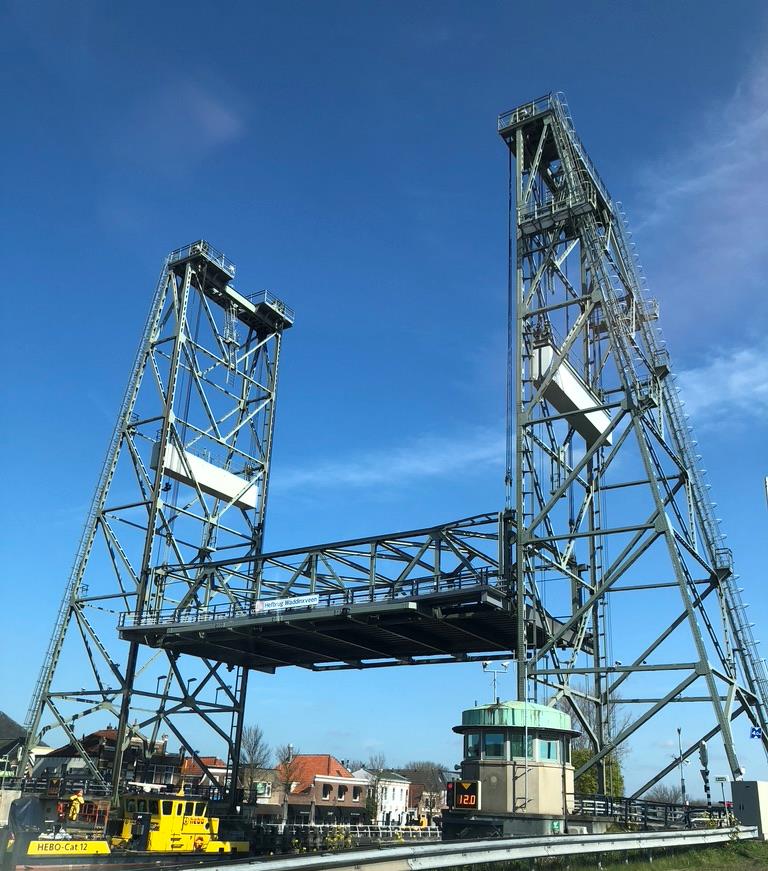 De lesbrug
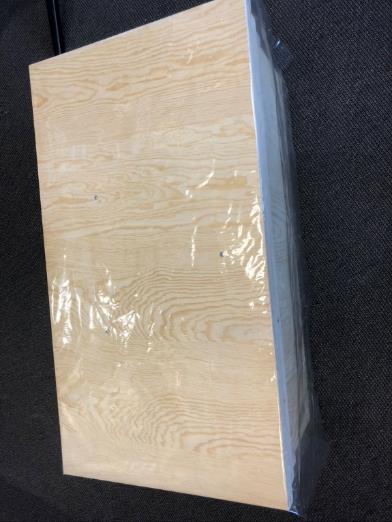 contragewicht
Bekijk het filmpje:
brugdek of val
https://youtu.be/O6PEGmLojoY
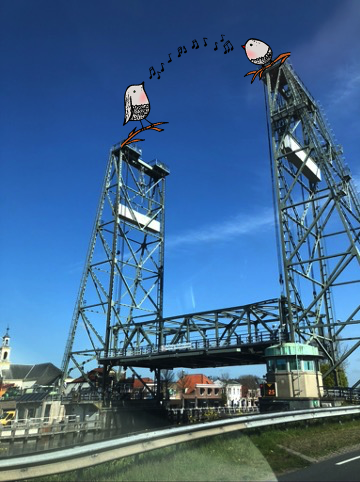 Groep 1 en 2
Brug-muziek? 
muziekles
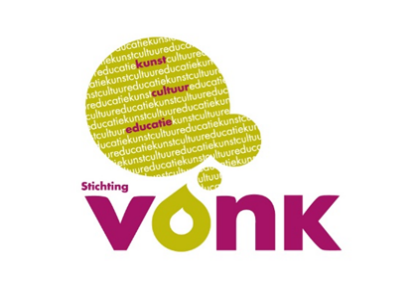 Les 2: muziekles
Voorbereiding en benodigdheden:

Leg van te voren de materialen, zoals beschreven in de docentenhandleiding van detraining, op de tafels klaar.
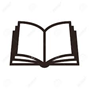 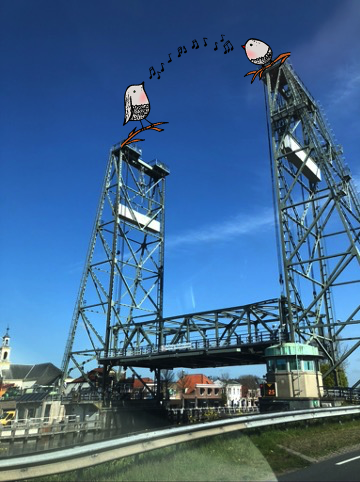 Muziek als brug
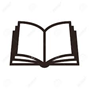 Filmpje 1:
https://www.youtube.com/watch?v=5jv3cmduTT0
Filmpje 2:
https://www.youtube.com/watch?v=L1r7_N7IQyY
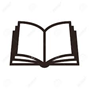 Wat weet je van beat-boxen?
Welke rappers ken je?
Wat is een rap?
RAP
Waar komt het vandaan?
Wat weet je van breakdance?
Kan iemand het voordoen?
Wat vind je (nu) van rappen?
Wat hoort er nog mee bij?
Beatboxen met meester Kevin
Wie kan beatboxen? Laat eens horen! 

Kan hij/zij uitleggen hoe je dat doet?

Bekijk het filmpje en doe maar mee!
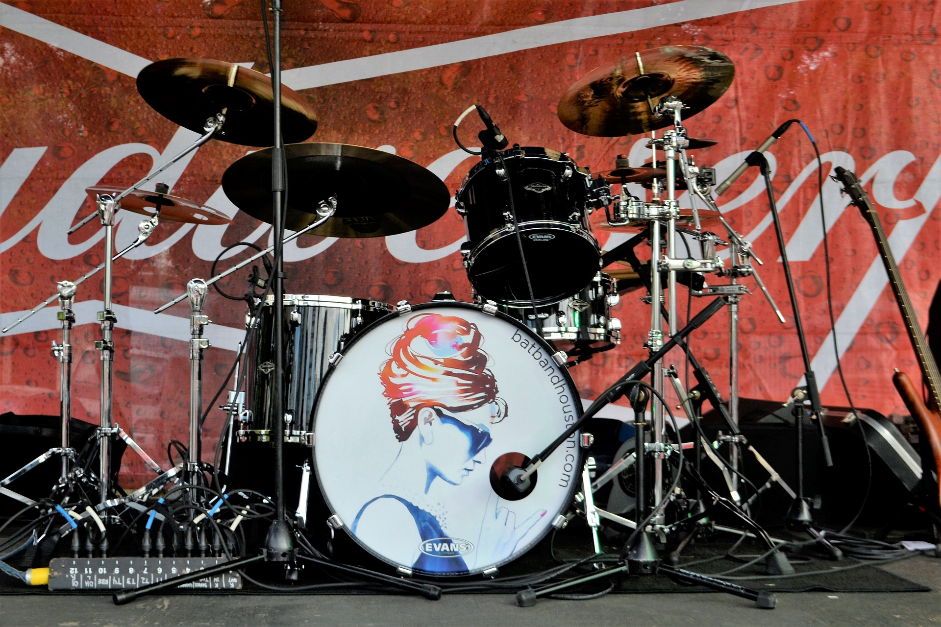 https://www.youtube.com/watch?v=jmXpv_aV3j4
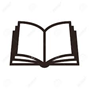 Samen beatboxen
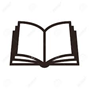 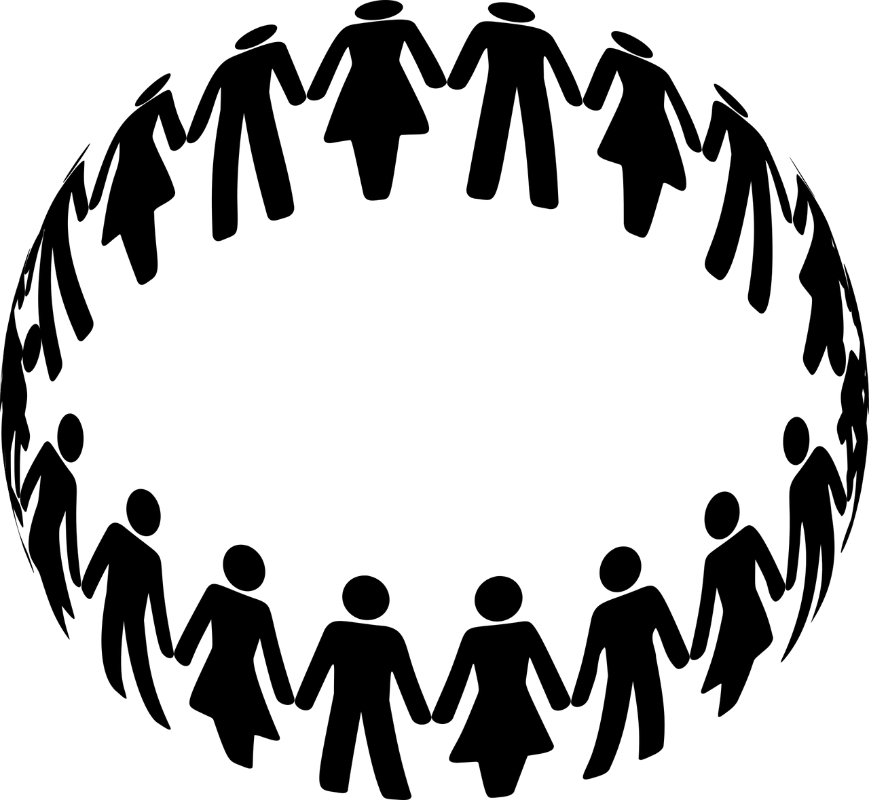 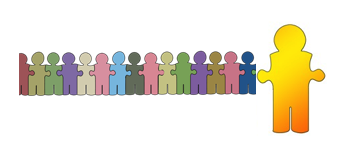 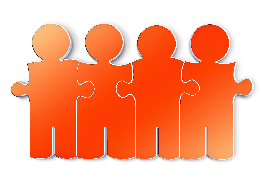 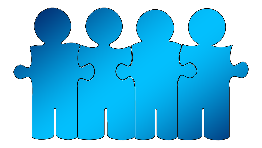 Maak jullie eigen brug-nummer
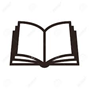 Maak 3 teams
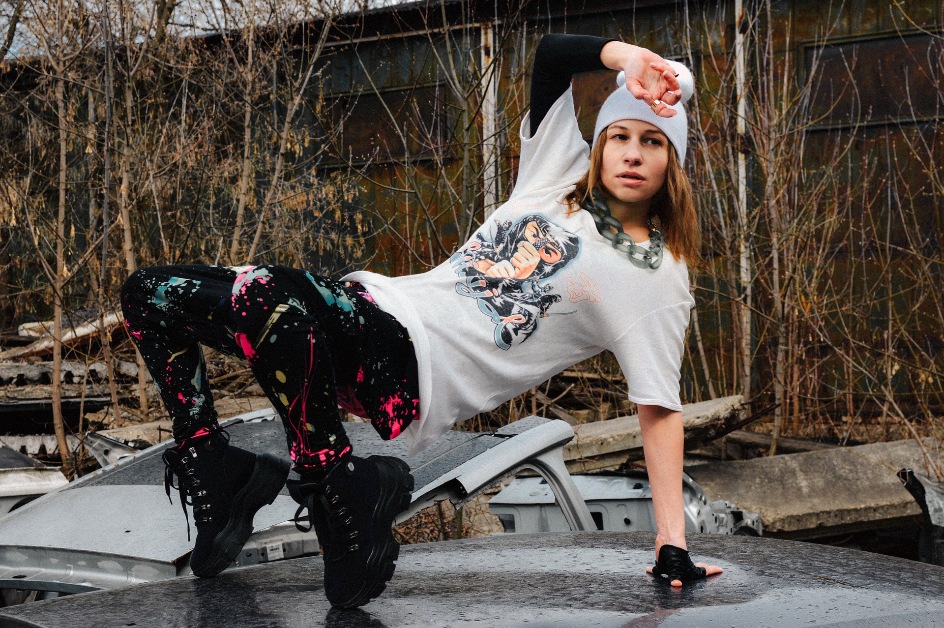 Team Sor
TeamKevin
Team
Typhoon
Aan de slag!
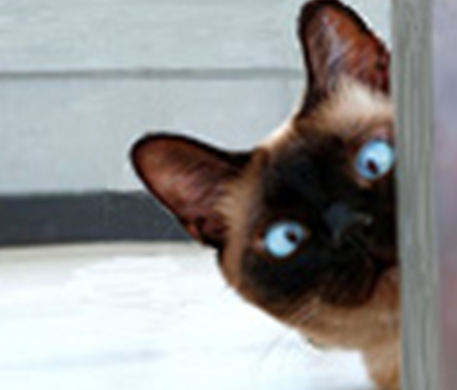 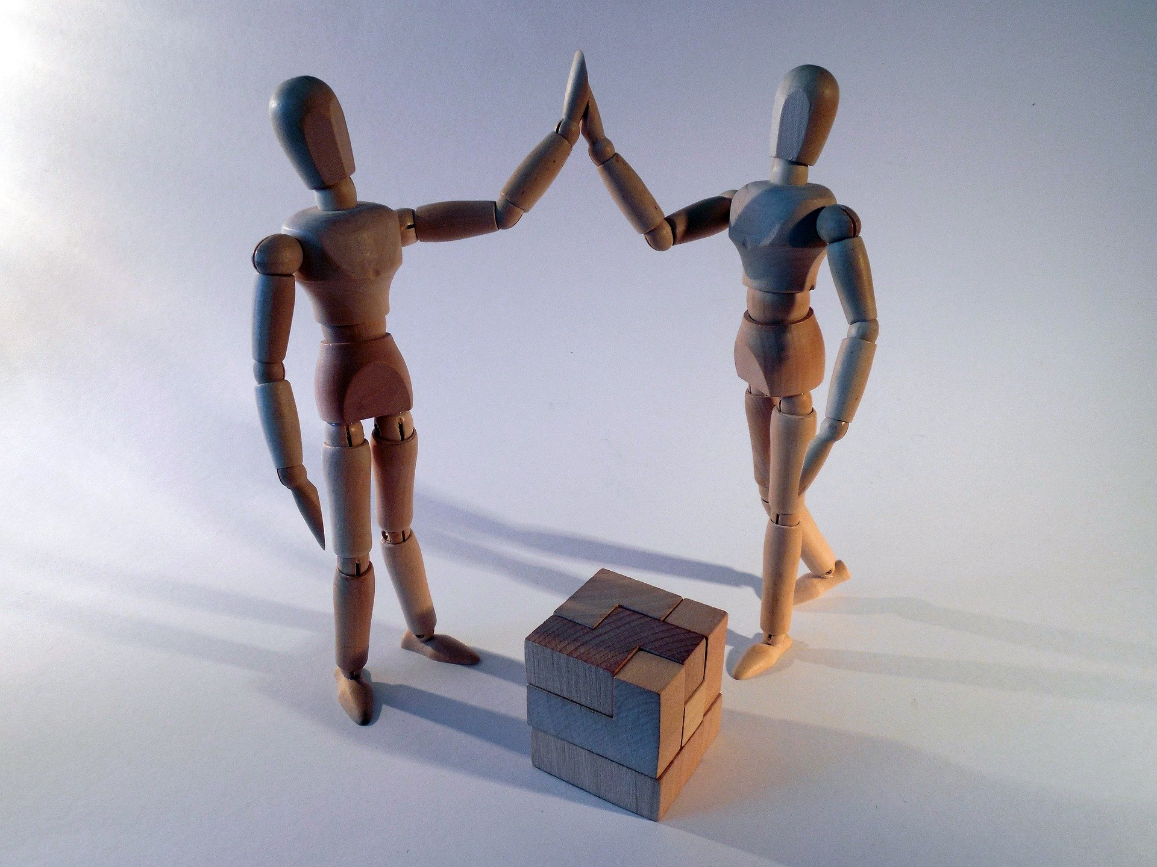 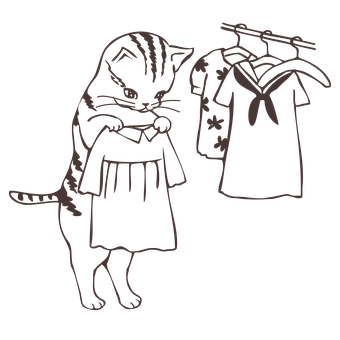 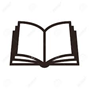 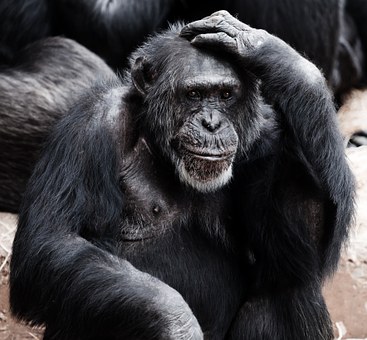 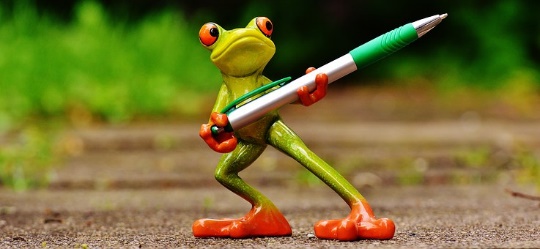 Werkvolgorde:
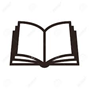 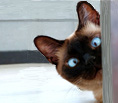 Presentatie!
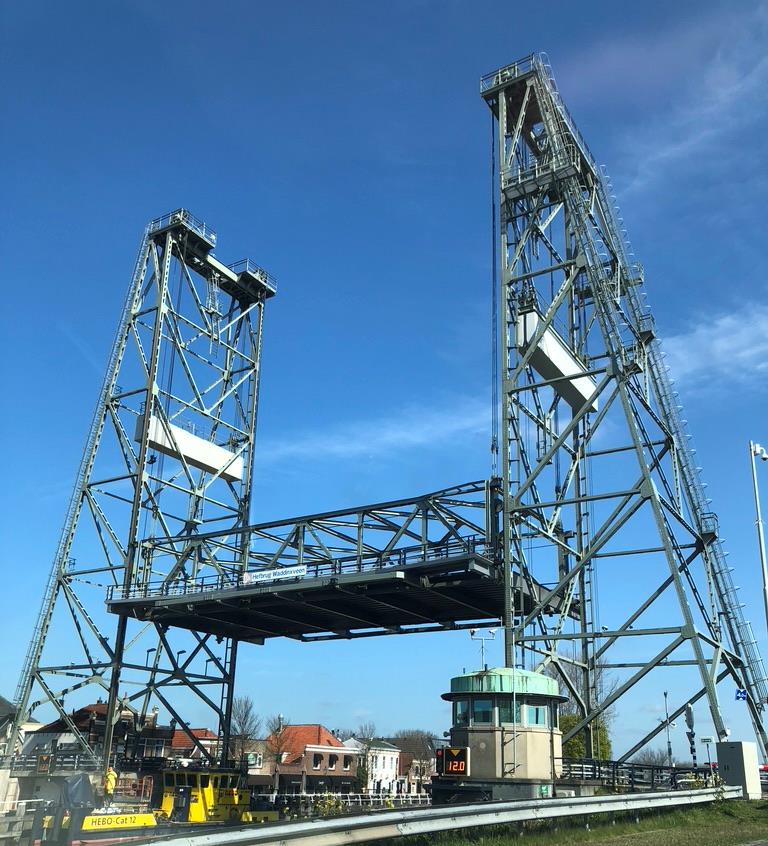 Ieder groepje presenteert zijn nummer: de rap met beatboxen en breakdance. Bedenk ook een goede aankondiging.
Maak van jullie presentaties één lang nummer door er een bridge tussen te doen.
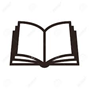 Kijk in de docentenhandleiding voor een extra spelsuggestie
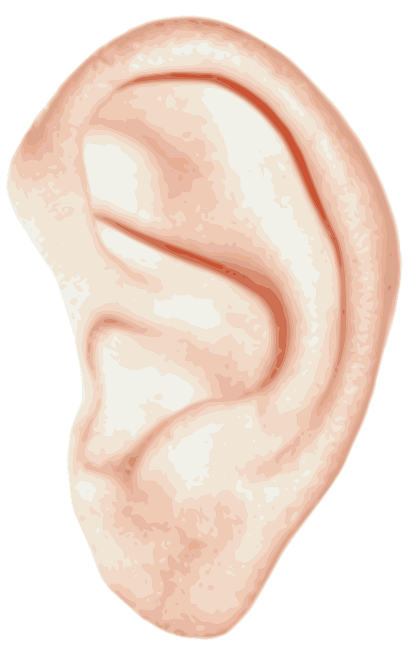 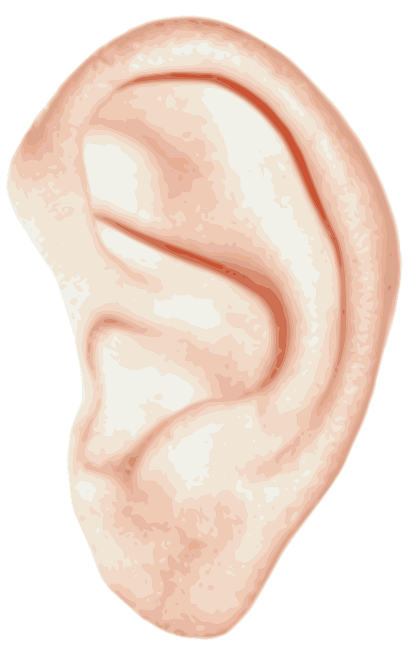 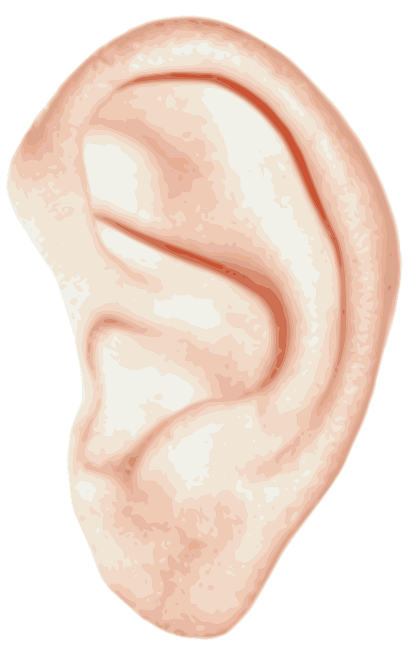 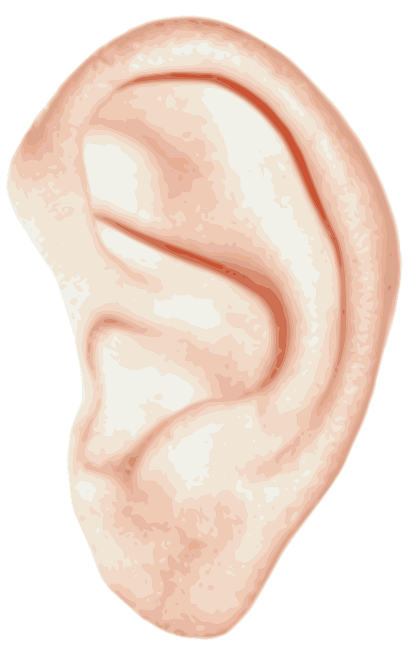 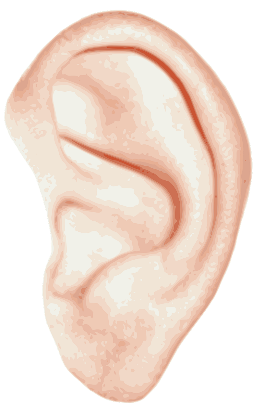 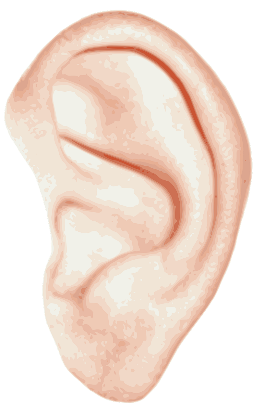 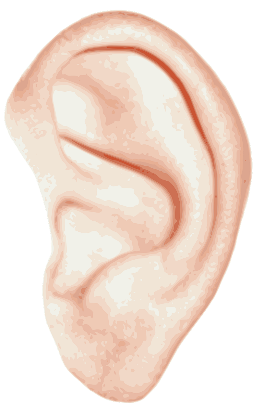 Bronvermelding gebruikte gifjes en afbeeldingen
Door Y_tambe - Y_tambe&#039;s file, CC BY-SA 3.0, https://commons.wikimedia.org/w/index.php?curid=3565689
Door Y_tambe - Y_tambe&#039;s file, CC BY 2.5, https://commons.wikimedia.org/w/index.php?curid=408471 
Door Y_tambe - Y_tambe&#039;s file, CC BY-SA 3.0, https://commons.wikimedia.org/w/index.php?curid=3576885
Door Y_tambe - Y_tambe&#039;s file, CC BY-SA 3.0, https://commons.wikimedia.org/w/index.php?curid=3559441
Door Y_tambe - Y_tambe&#039;s file, CC BY-SA 3.0, https://commons.wikimedia.org/w/index.php?curid=3559424
Door Y_tambe - Y_tambe&#039;s file, CC BY 2.5, https://commons.wikimedia.org/w/index.php?curid=413213
Door Y_tambe - Y_tambe&#039;s file, CC BY 2.5, https://commons.wikimedia.org/w/index.php?curid=408766
Door Y_tambe - Y_tambe&#039;s file, CC BY 2.5, https://commons.wikimedia.org/w/index.php?curid=408717 
Door Y_tambe - Y_tambe&#039;s file, CC BY-SA 3.0, https://commons.wikimedia.org/w/index.php?curid=3559435
Door Onbekend - own scan, Publiek domein, https://commons.wikimedia.org/w/index.php?curid=43395704 
Afbeelding overtoom, met dank aan Stichting de Damwachters, Vereniging Erfgoed Leidschendam
Het format van dit project is ontwikkeld voor stichting Vonk, Waddinxveen door Annemieke Volmer en Ina Verkaik met behulp van de regeling Cultuureducatie met Kwaliteit van het Fonds voor Cultuurparticipatie.  
De foto’s zijn beschikbaar gesteld door: Historisch Genootschap Waddinxveen, Dick-Jan Thuis en Annemieke Volmer.
Verhalen: Stella Speksnijder
Tekeningen: Ina Verkaik 
Model ‘lesbrug’: Henk Dicke, ontwerper van de kist met materialen voorevenwicht, contragewicht en katrollen.
Vormgeving: Marloes Scholte

De makers van deze website hebben gebruikgemaakt van rechtenvrij beeldmateriaal, of hebben rechthebbenden om toestemming gevraagd en waar bekend de bron vermeld. Bent u van mening dat u de rechthebbende bent van een of meer beelden in dit lesmateriaal, neem dan contact op met Stichting Vonk, info@stichtingvonk.nl
ColofonDisclaimer